STT BEAmdata analysis and inputs to simulation
06.11.19  I  Gabriela pérez andrade
Panda collaboration meeting 
Tracking session
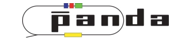 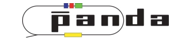 Outline
Calibration/tracking
Global calibration 
Investigation of straws efficiency 
Inputs to simulation
1
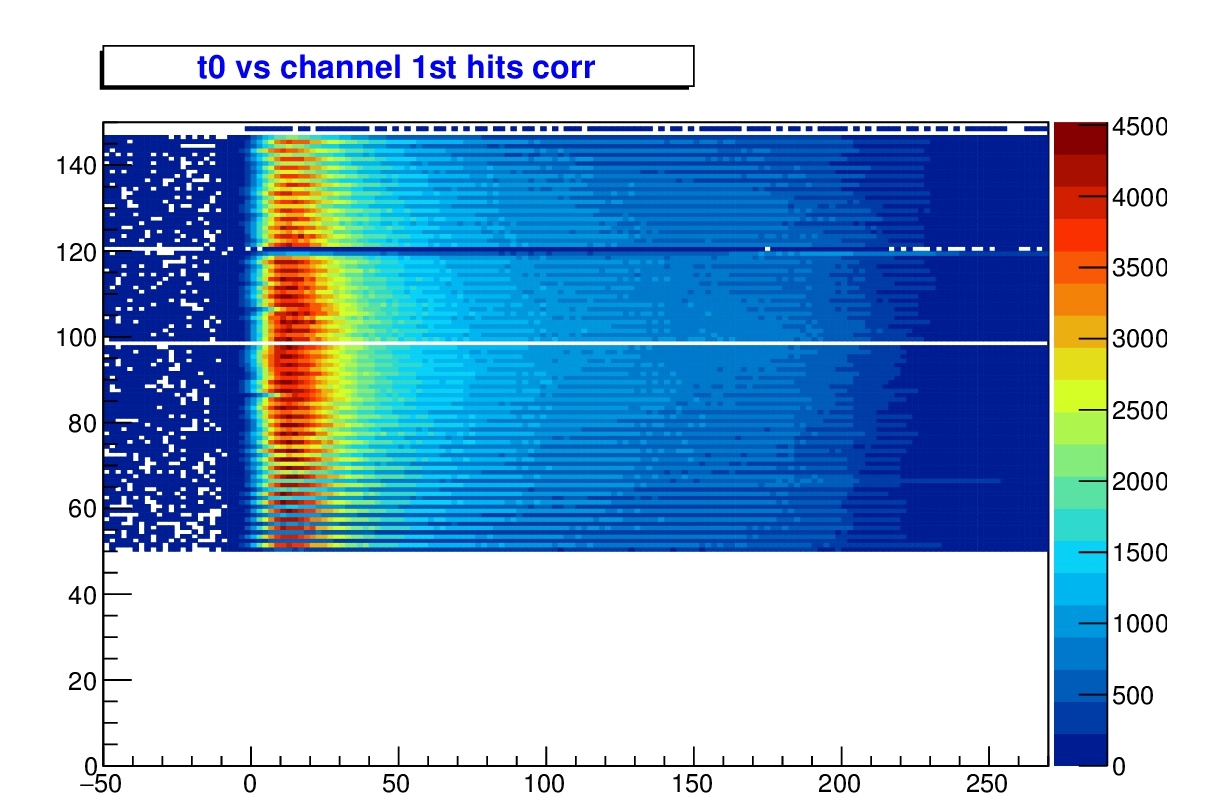 CALIBRATION AND TRACKING
Straw channel no.
All channels drift time (ns)
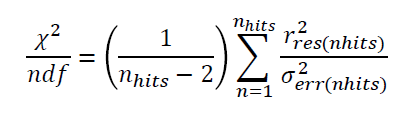 Radial distance (mm)
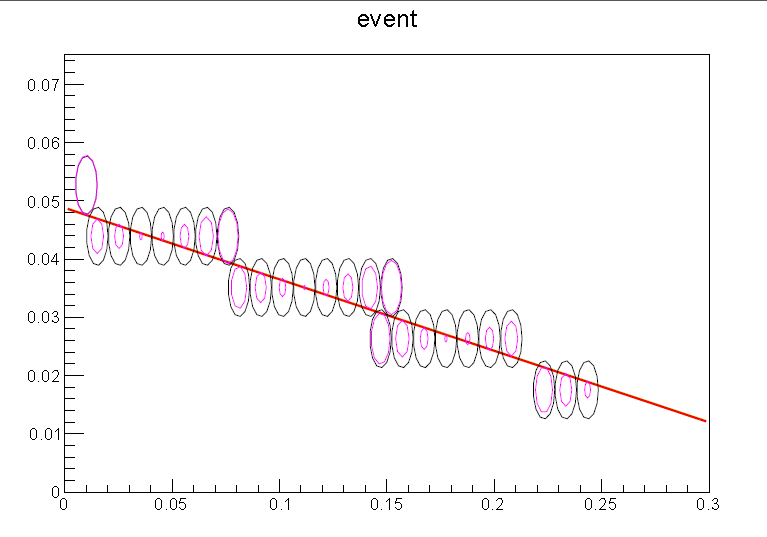 Drift time (ns)
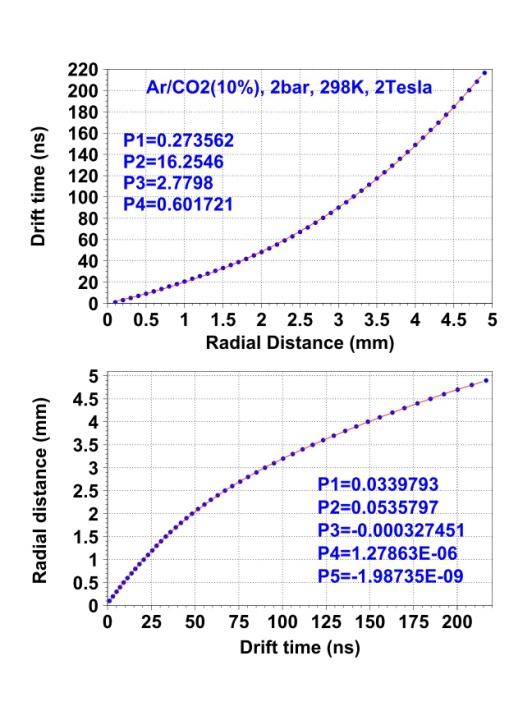 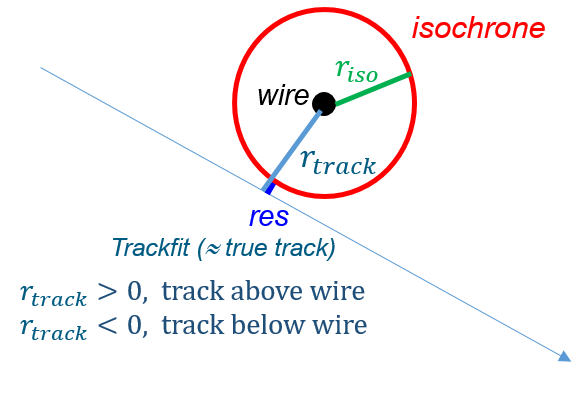 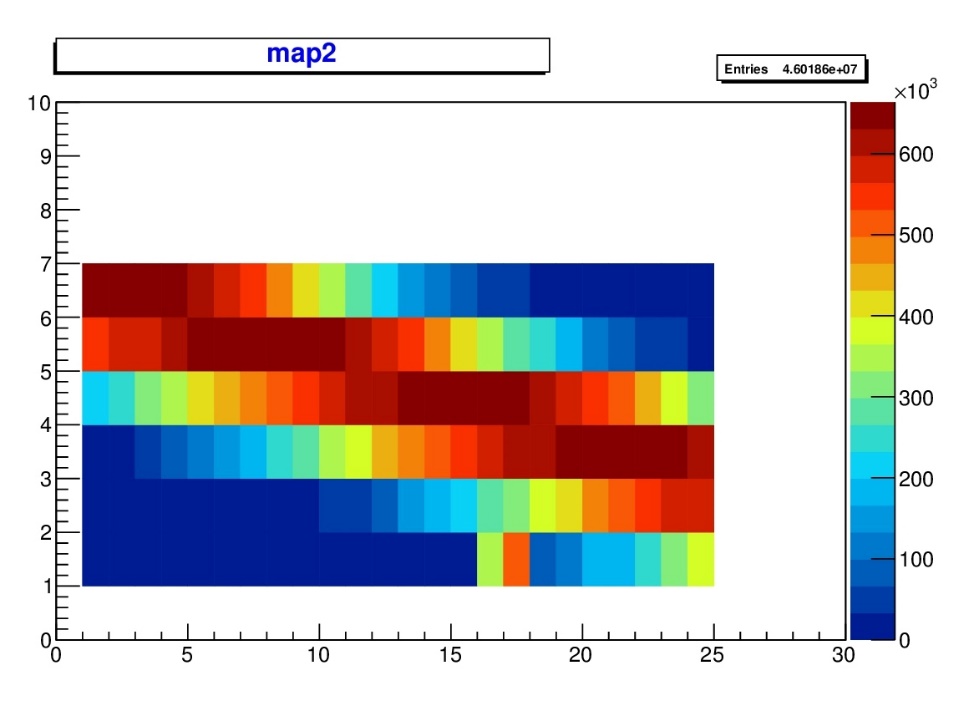 Beam
2
TRACKING RESOLUTION
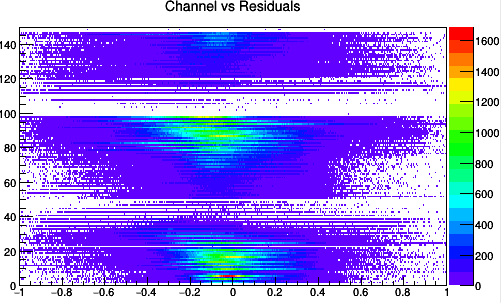 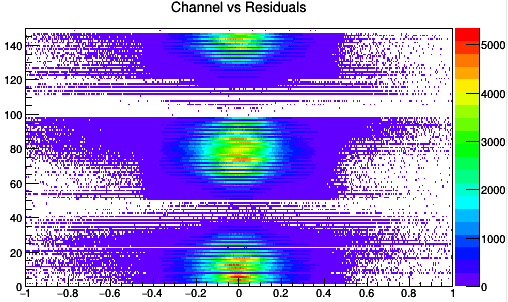 Channel number
Channel number
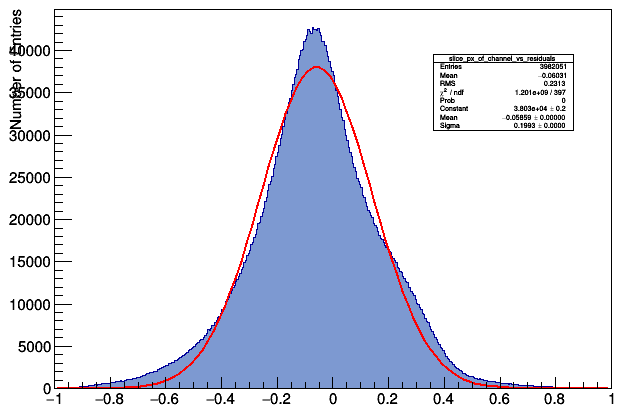 Residuals [µm]
Residuals [µm]
= 191 µm
µ = -60 µm
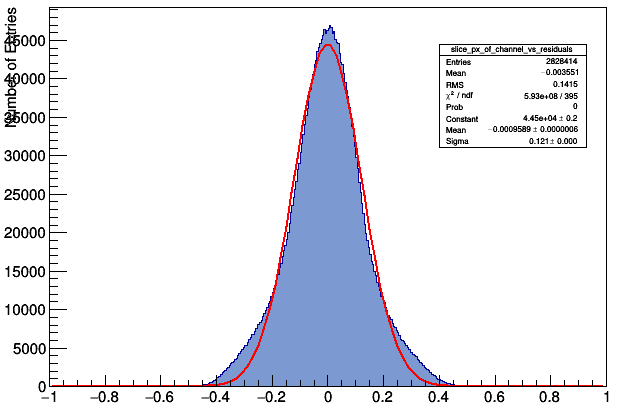 σ = 121 µm
µ = -1 µm
3
Protons 2.5 Gev/c iteration 10
Protons 2.5 Gev/c initial
TRACKING RESOLUTION
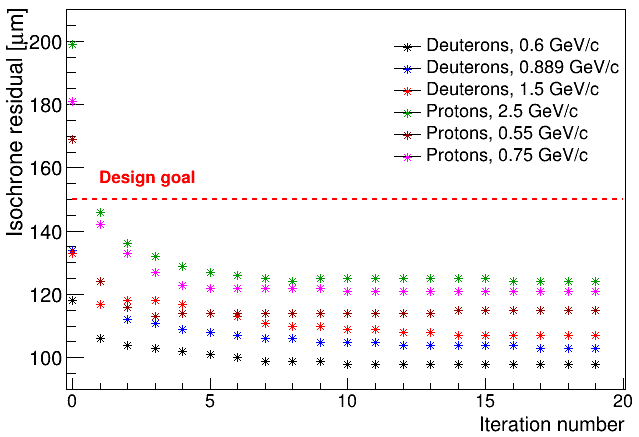 At ~ 6 iterations, the resolution value stabilizes.
After value stabilizes, the resolution value difference is of ~2 µm between iterations 
Final resolution  in general is < 130 µm
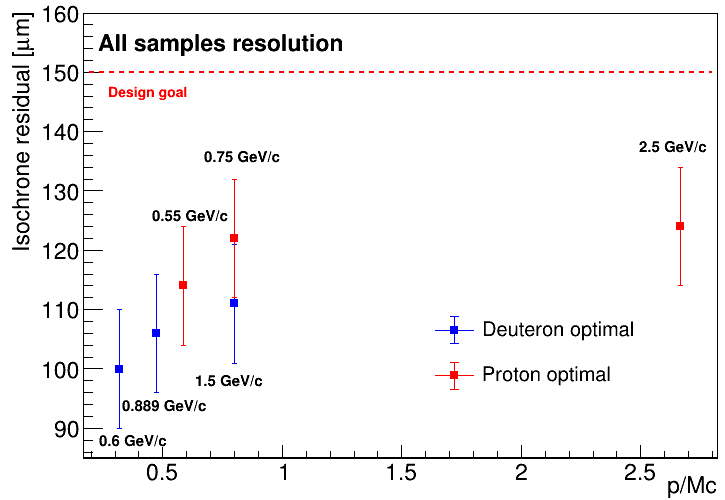 Hit resolution better than design goal (i.e. 150 µm) after a few iterations.
Systematic error correction further improves hit resolution.
Seite 5
4
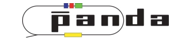 rEMARKS
Calibration and tracking (iterations) are performed for each dataset :

         Results are slightly biased. 

Isochrone parametrization and systematic error correction should be performed only once. 
Information such as particle momenta will not be available in the experiment i.e. method should be dE/dx independet.

An approach for a global calibration has been tested in 3 proton and 3 deuteron beam datasets at different beam momenta.
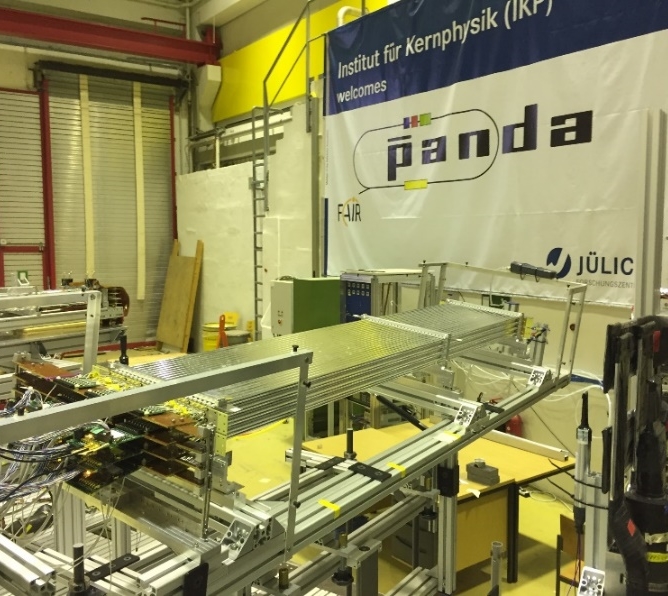 5
Global calibration
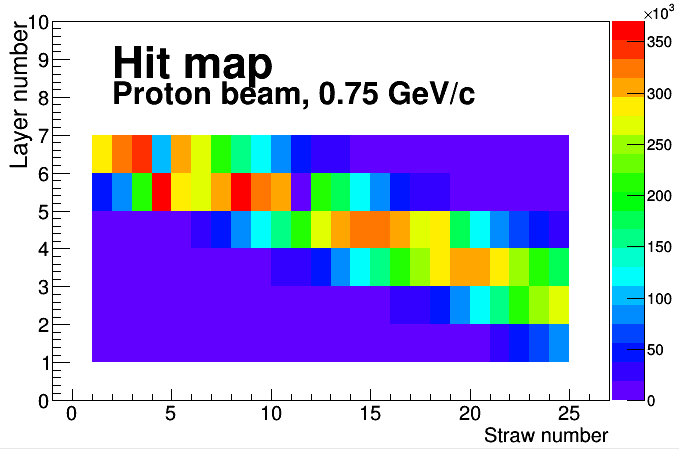 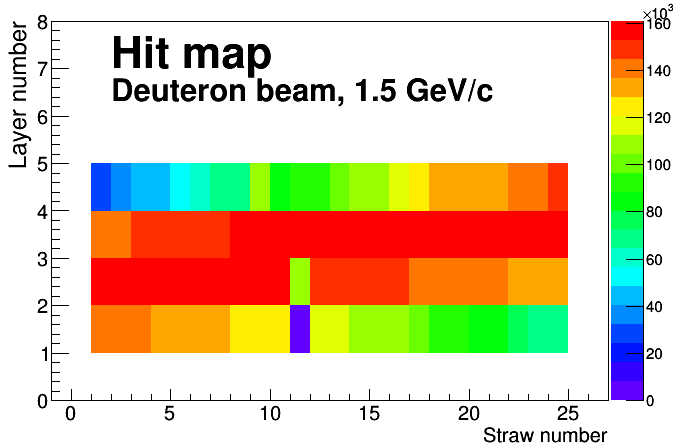 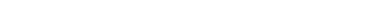 6
Preliminary results
Global calibration, hit resolution
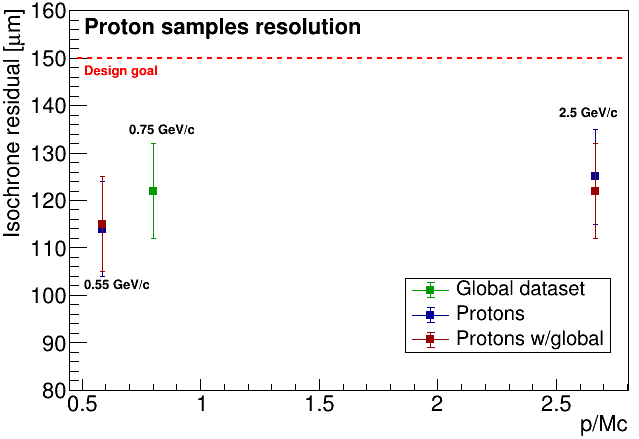 Global calibration/tracking parameters result on a difference of < 5 µm with own calibration/tracking parameters.
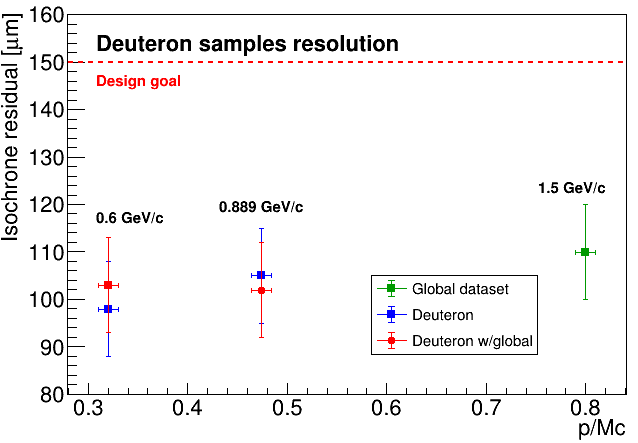 Seite 8
7
Channel RESIDUAL comparison
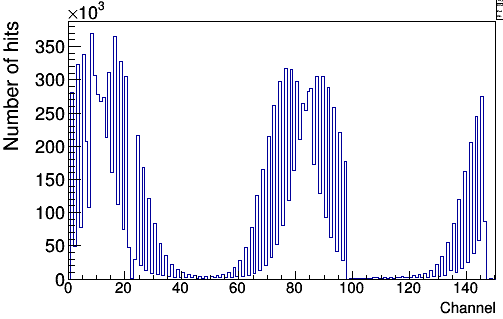 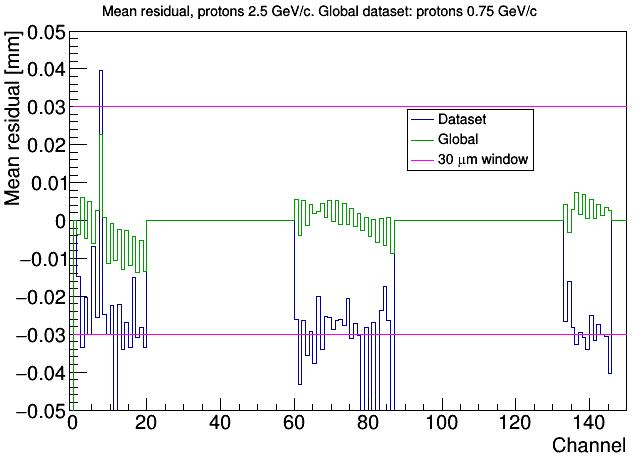 Mean residual, tracks above the wire
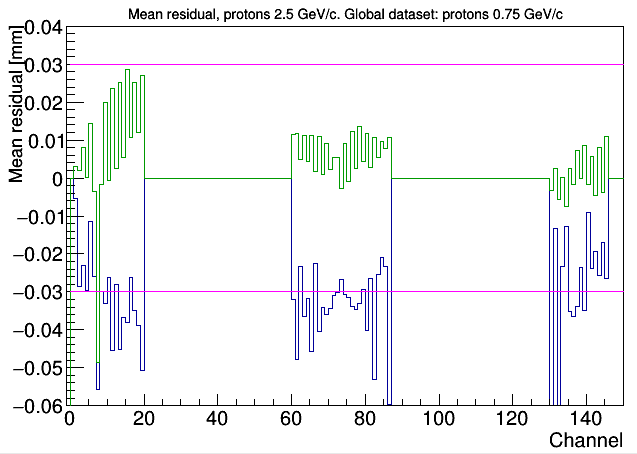 Mean residual, tracks below the wire
Proton beam 2.5 GeV/c
Mean residual stay mostly within a window of 30 µm for tracks above the wire.
Difference in mean residuals can be attributed to hit-map differences.
8
Investigation of Straws efficiency (un-biased)
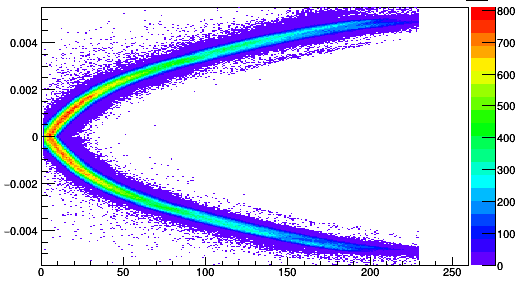 Time [ns]
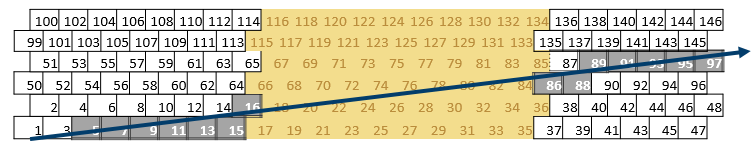 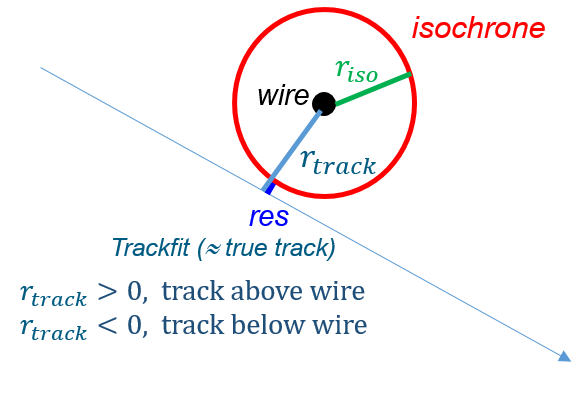 9
Inputs to Simulation (hit digitization)
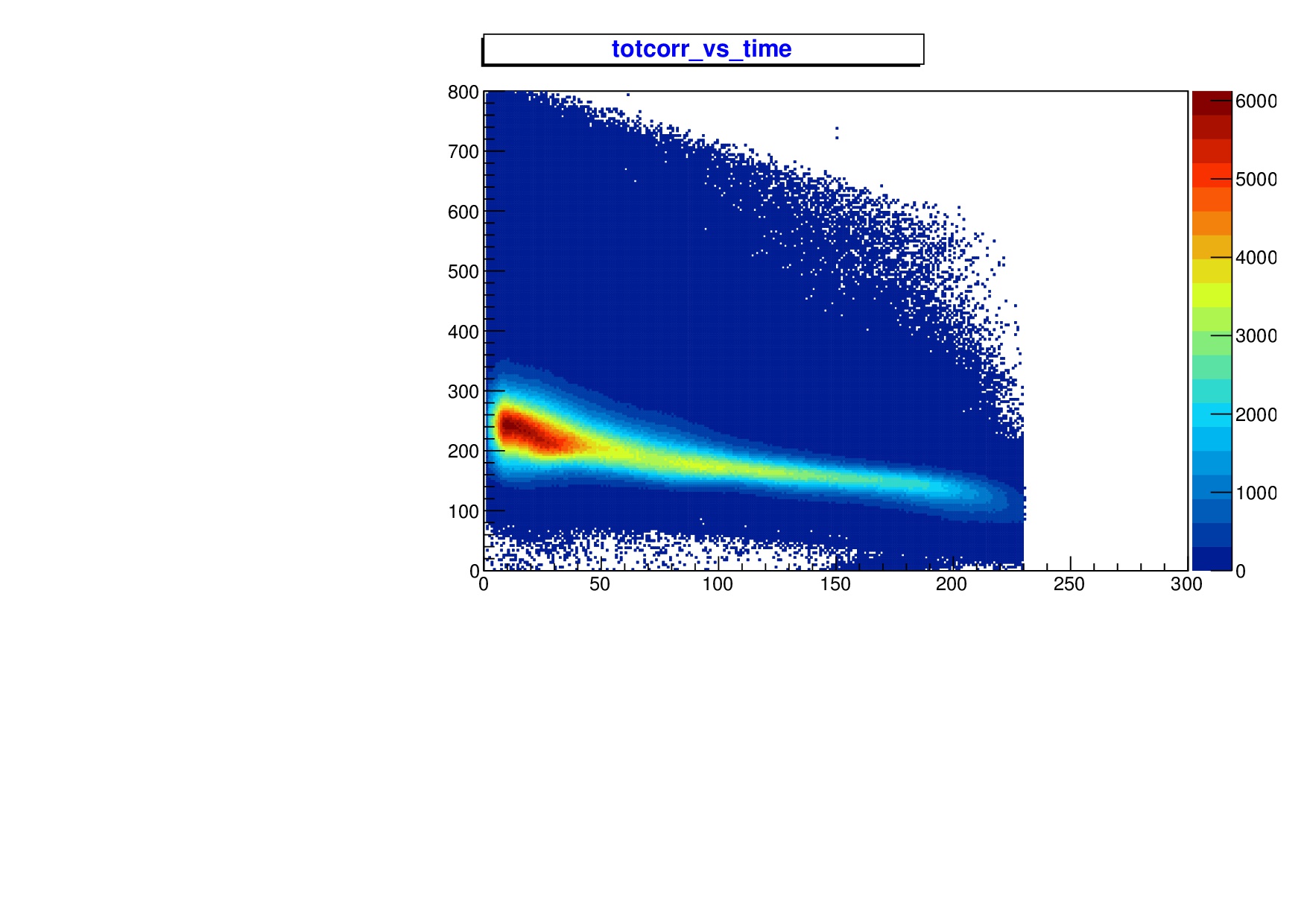 Information extracted from experimental data can be used to benefit some simulation features for tracking:

Driftime-Isochrone:
Isochrone uncertainity.
Hit resolution. 
Time over Threshold (ToT) characterization to:
Obtain information about hit multiplicity.
Use as criterion for hit filtering (δ-electrons).
Use as PID observable.
ToT [ns]
Drift time [ns]
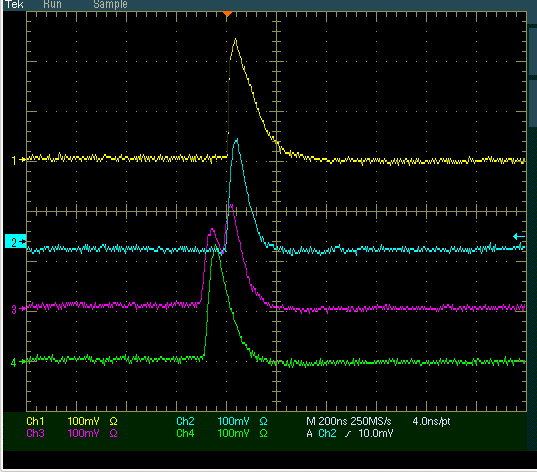 10
Straw signals
Summary and outlook
Calibration and tracking iterations introduce a slight bias in hit resolution and systematic error correction.
Hit resolution using global calibration and tracking parameters show a difference of < 5 µm from own calibration/tracking (preliminary tests). Residual shift stay mostly within a window of 30 µm (preliminary tests). 
 Straw properties (e.g. radius, wire misplacement) can be investigated if tracking is performed using a reduced amount of straws. 
Available data could provide with useful information for simulation parameters.
11
THANK YOU!
00. Monat 2017
Seite 13
Channel RESIDUAL comparison
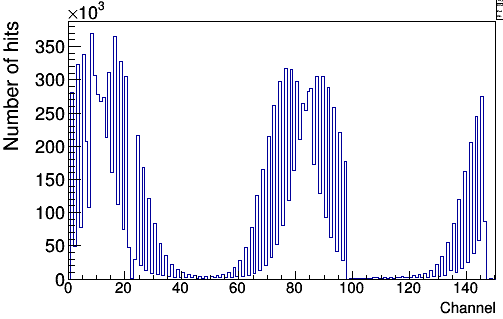 Mean residual, tracks above the wire
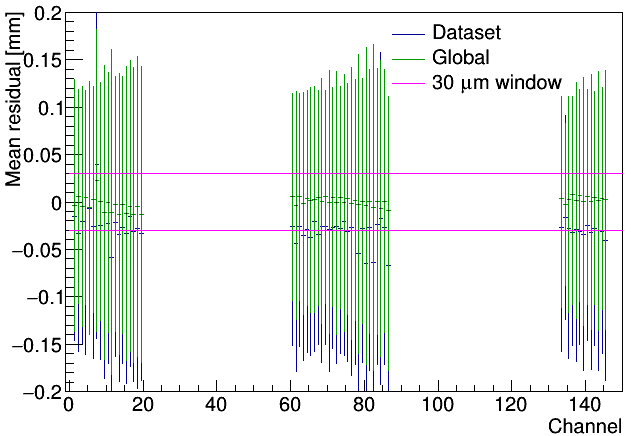 Mean residual, tracks below the wire
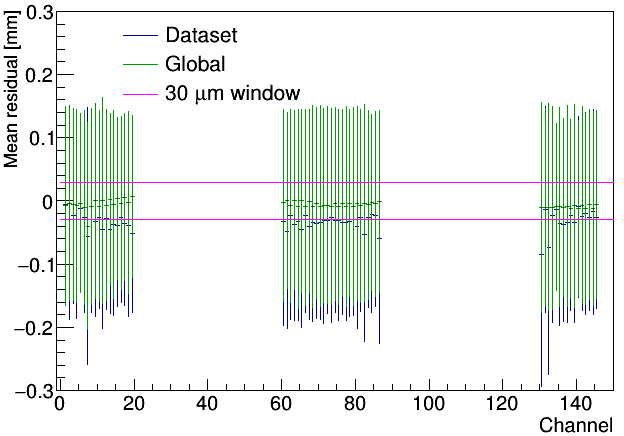 Proton beam 0.55 GeV/c
Residual shift stay mostly within a window of 30 µm
Channel RESIDUAL comparison
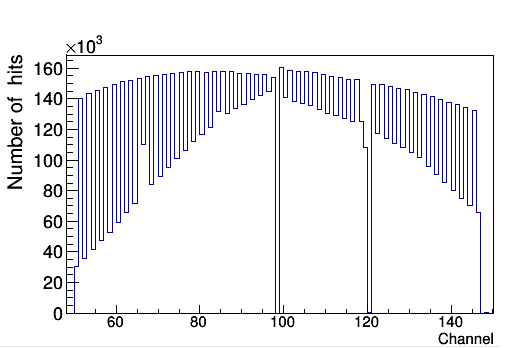 Mean residual, tracks below wire
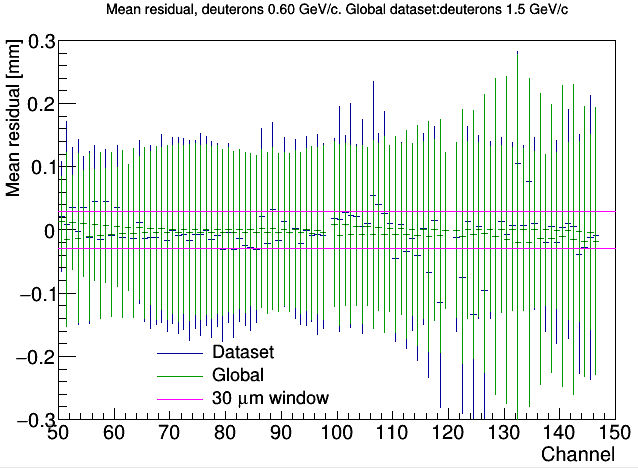 Hits per channel, Deuterons 1.5 GeV/c  (Global sample)
Mean residual, tracks above wire
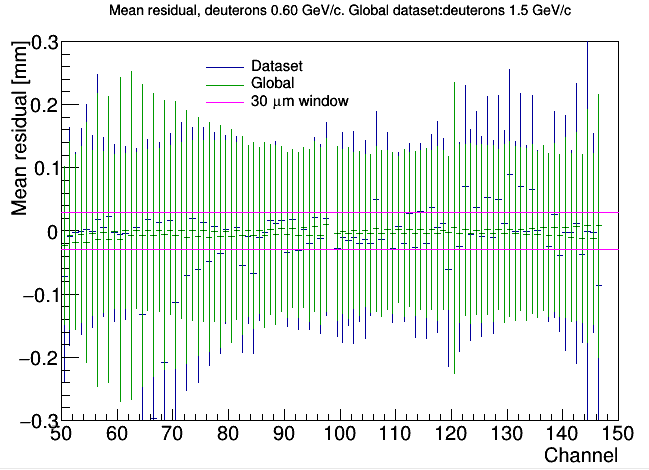 Deuteron beam 0.60 GeV/c
Seite 15